US Dept of Transportation Overview of Federal-Aid Program
3 February 2015
Agenda
Overview of USDOT’s Programs in Puerto Rico

Show Me the Money !

Opportunities
US Department of Transportation
Mission: Ensure a fast, safe, efficient, accessible and convenient transportation system that meets vital national interests and enhances quality of life
PR Government

Governor’s Office

Airports Authority

DTOP, PRHTA, Municipios

DTOP, AMA/ATI, Ports Authority

Traffic Safety Commission

Public Service Commission

None
Agency

OST

FAA

FHWA

FTA

NHTSA

FMCSA

Others
Activity in PR

Liaison with Governor’s office 

Airports and Air Traffic Control

Highways and Bridges

Public Transportation

Safety Improvements

Commercial Vehicle Safety

None
Show Me The Money
Alabama
Public Transportation Projects
Highway Trust Fund (HTF)
Fuel Tax
Texas
Other Tax
Others
Puerto Rico Department of Transportation & Public Works
(STIP)
5 Year Plan
US Congress
Highway Construction and Consultant Projects
FHWA PR Division
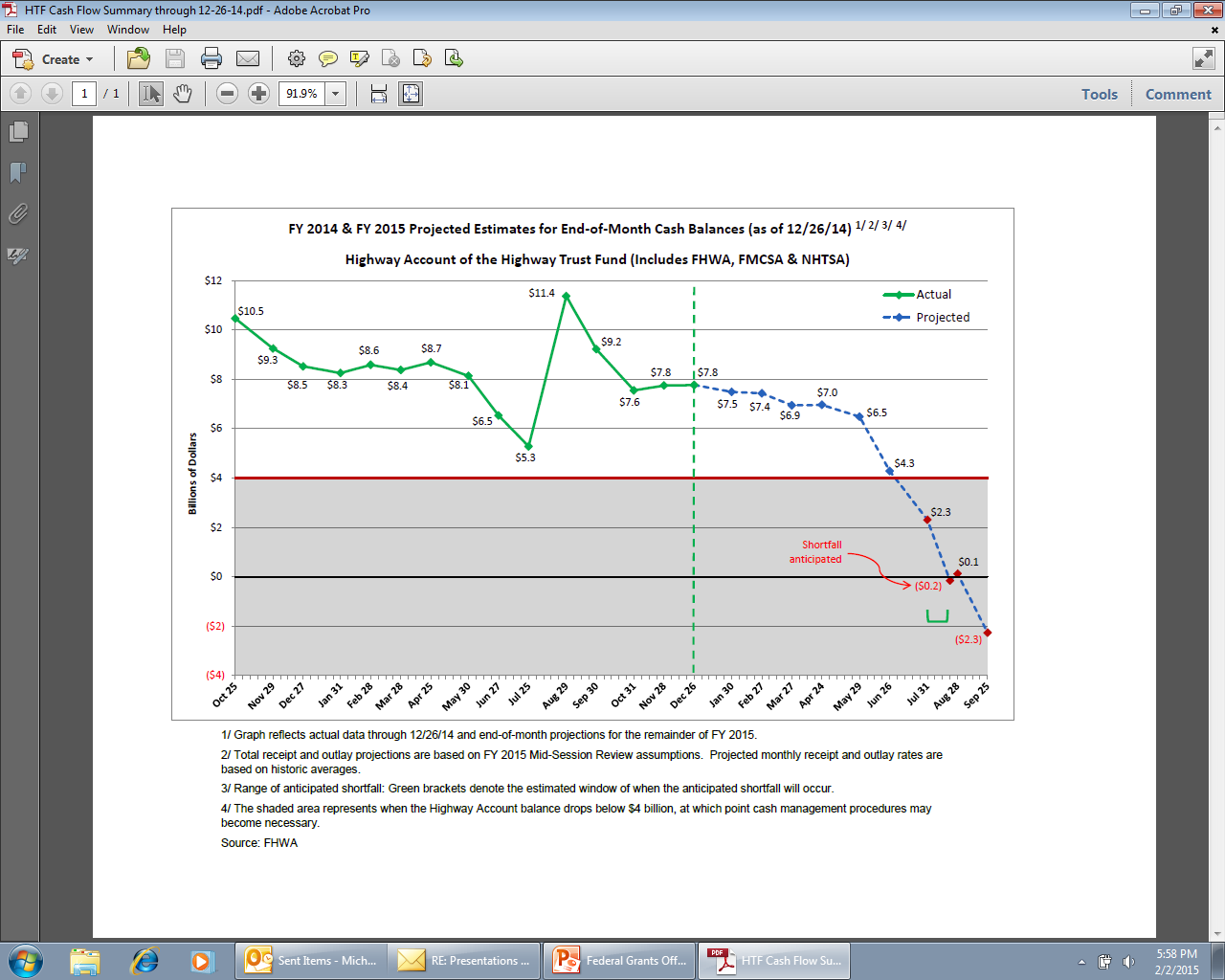 Federal Aid Funding in Puerto Rico
Puerto Rico Program
Programs and Projects
$150M per year

Penalties = Approx $18M per year

Public Procurement

Grant Program with Reimbursement
200 Active Highway Projects

STIP
Highway Trust Fund (HTF)
President’s Budget

New Transportation Legislation
US Virgin Islands Program
$15M per year

Public Procurement
Federal Goals/Requirements
Compliance
Planning/Environment
Competition
Transparency
Civil Rights
Minimum salary

USDOT Goals: Safety, Mobility, etc

Every Day Counts/Job Creation/Economic Growth
Opportunities
Core USDOT Programs: Federal-Aid, Federal Transit, Airports Improvements, etc
New Federal Legislation, 30 Year Transportation Vision 
TIGER Grants
TIFIA and RIFF Loans
Private Sector Participation
Emergency Response
Technical Assistance
Others (e.g. Connected Vehicles)
Closing Comments
USDOT has major programs in Puerto Rico

Federal-Aid Program is a Grant Program and projects are programmed by PRTHA

Changes coming: New Legislation/HTF

Opportunities exist for contractors and consultants